Acids and Bases
Chapter 14 Modern Chemistry Book
Acids
Have a sour taste (aq solutions).
Change color of acid-base indicators.
Some acids react with active metals and release hydrogen gas, H2.
React with bases to produce salts and water.
Conduct electric current.
Ba(s) + H2SO4(aq)	         BaSO4(s) + H2(g)
Acids
Binary acid (has two different elements), H+ and one of the more electronegative.
HF, HCl, HBr and HI
Nomenclature:
Name of binary acid begins with the prefix hydro-.
Root of name of the second element follows prefix hydro.
Name ends with the suffix –ic.
Acids
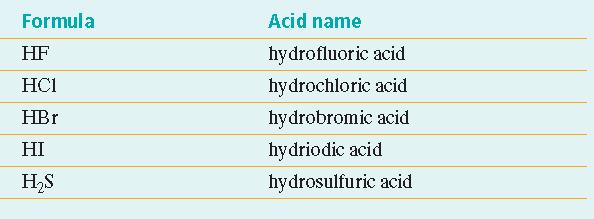 Acids
Oxyacid- acid is compound of H+, O- and 3rd element usually a nonmetal:
HNO3 or H2SO4
Nomenclature:
Names of their anions are based on the names of the acids.
Acids
Common Industrial Acids:
Sulfuric Acid
Nitric Acid
Phosphoric Acid
Hydrochloric Acid (concentrated solutions are referred to as muriatic acid).
Acetic Acid
Bases
Bases taste bitter (aqueous solutions).
Change the color of acid-base indicators.
Dilute aq solutions of bases feel slippery.
React with acids to produce salts and water.
Bases conduct electric current.
Arrhenius Acids and Bases
Arrhenius Acid- chemical compound that increases the [H+] (concentration of hydrogen ions) in aq solutions.

Arrhenius Base- substance increases the [OH-] (concentration of hydroxide ions) in aq solutions.
Aqueous acids are electrolytes. These are molecular compounds with ionizable hydrogen atoms.
Strong/Weak acids
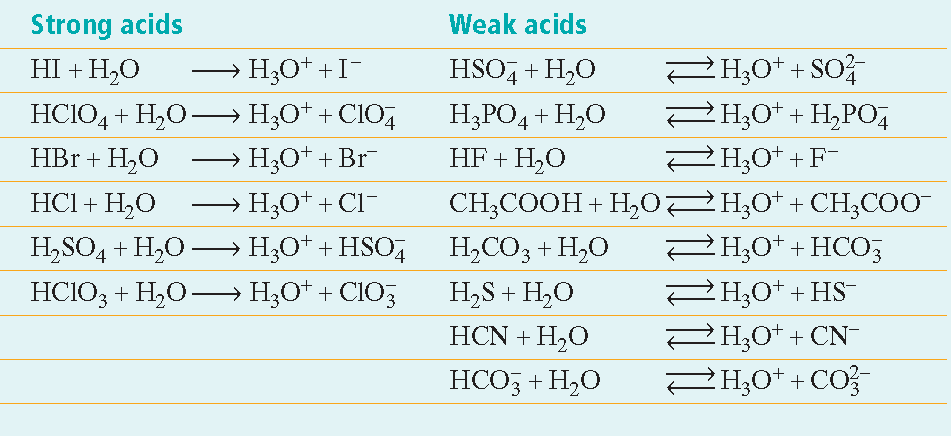 Strong & Weak Acids
Strong acid- ionizes completely in aq solution.
Strong acid is a strong electrolyte
HClO4, HCl and HNO3
Weak acid- releases few H ions in aq solution.
Hydronium ions, anions and dissolved acid molecules in aq solutions
HCN
Organic acids (-COOH) like acetic acid
Most bases are ionic compounds containing metal cations and the hydroxide anion, OH-.
Strength of a base depends on the extent of the base dissociating.
Strong bases are strong electrolytes.
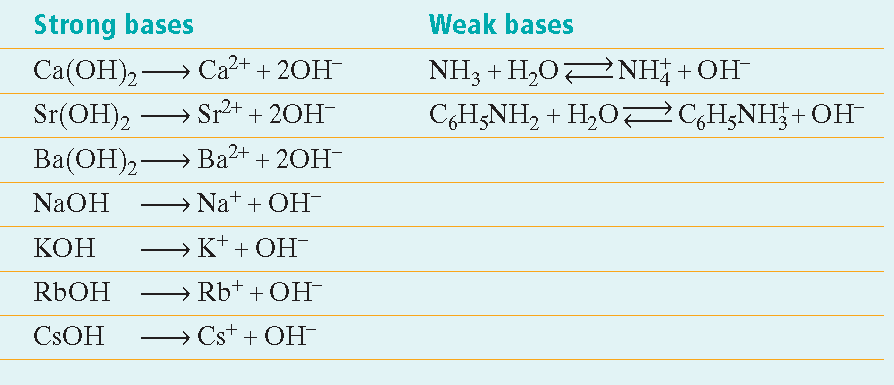 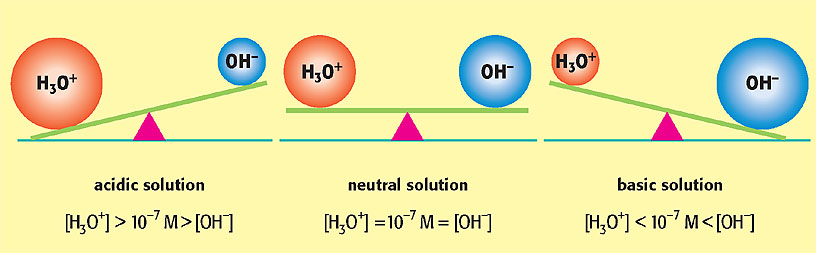 An Acid [H3O+]
Proton acceptor or donator?
A Base [OH-]
Proton acceptor or donator?
Part 2
Bronsted-Lowry Acid; proton donor
Bronsted-Lowry Base; proton acceptor
In a Bronsted-Lowry acid-base reaction protons are transferred from one reactant (the acid) to another (the base).
HCl + NH3             NH4+ + Cl-
(acid)        (base)
Monoprotic acid- acid that can only donate one proton H per molecule. HClO4
Diprotic acid- acid can donate two protons per molecule. 
Triprotic acid- acid can donate three protons per molecule. H3PO4
Polyprotic acid- acid that can donate more than one proton per molecule. H2
Brønsted-Lowry Acids and Bases, continued
In a Brønsted-Lowry acid-base reaction, protons are transferred from one reactant (the acid) to another (the base).
acid	          base
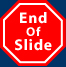